Markov Chains
Lesson 3
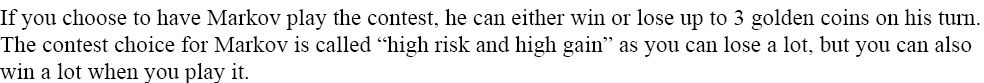 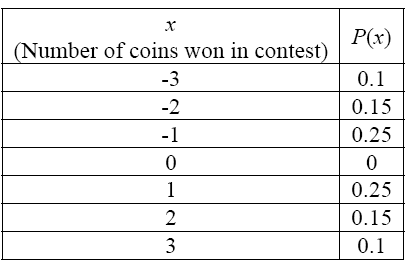 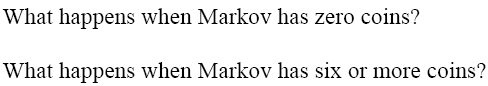 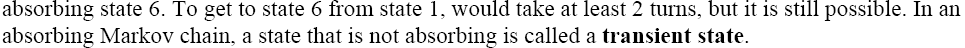 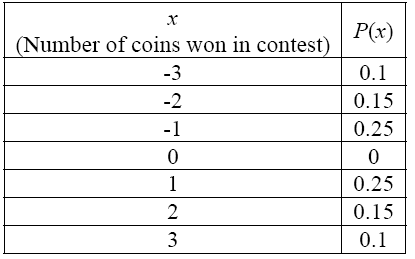 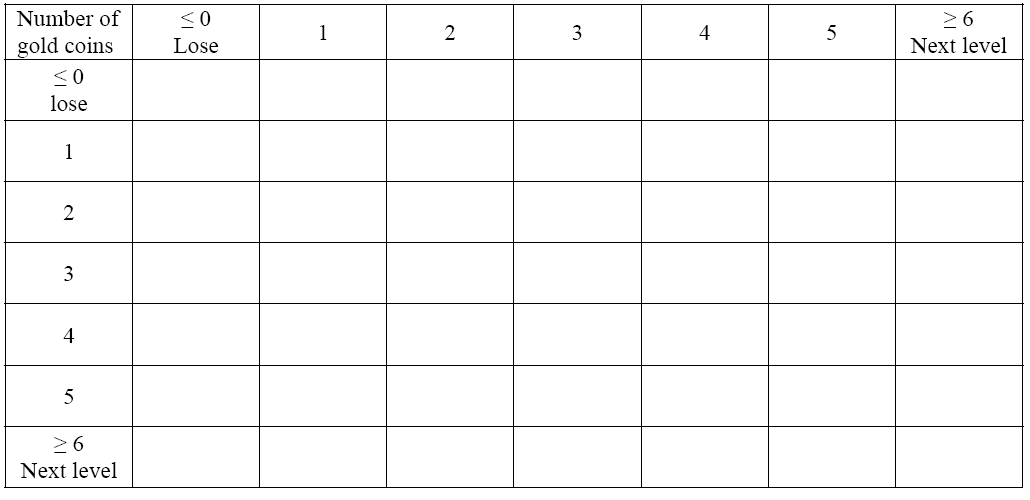 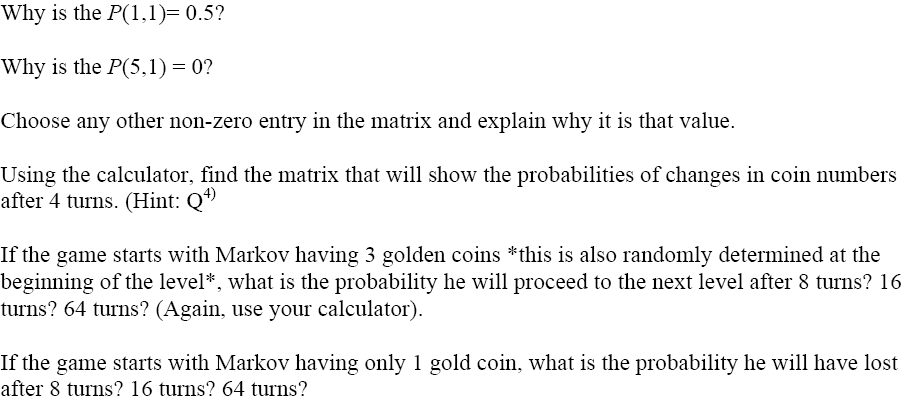 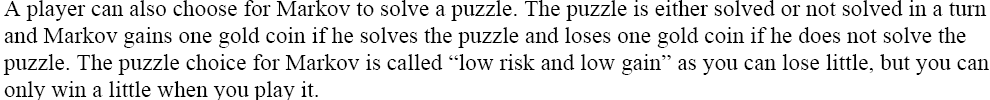